GeografiaSergio Zilli
cod: 006LE 
Corso di Laurea: Discipline storiche e filosofiche
a.a. 2019-2020
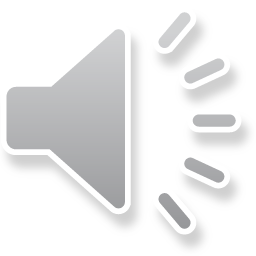 Presentazione n. 7 (con audio)
Lucio Gambi 
Critica ai concetti geografici di paesaggio umano 

IV parte
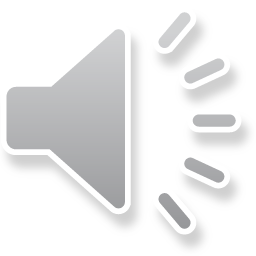 paesaggio
Però i fenomeni fino a qui ricordati non sono gli unici a determinare o edificare il mondo agricolo: cioè gli elementi paesistici cosi come li ho descritti sono, di quel mondo, le fattezze esterne, appariscenti ai sensi fisici. 
Ma a un esame più oculato queste fattezze risultano come parti di complessi ben più rilevanti; e in realtà si legano strettamente, inscindibilmente con molti fenomeni umani che non lasciano riflessi nella topografia, e sono la conseguenza di accadimenti o di istituzioni o di strutture umane che solo in minima parte riescono a colpire i sensi. 
Manifestazioni, accadimenti ecc., la cui opera nella determinazione del paesaggio è più saliente e dinamica di quanto lo sia l’opera dei fenomeni fisici. 
Fra il denso novero di tali manifestazioni potrei indicare una sequenza di fatti che sono fortemente costitutivi delle realtà agricole e che in più di un caso figurano alle origini del paesaggio, ma la cui riduzione a termini di paesaggio - e cioè a quei criteri che i geografi pensano basilari per il loro esame - è impossibile.
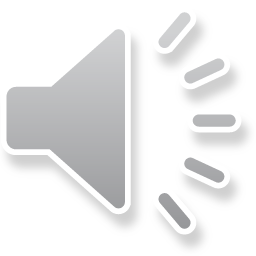 3
paesaggio
riflessi della vita religiosa 
fatti psicologici
rapporti fra individuo e gruppo 
costumi giuridici intorno alla proprietà famigliare 
la configurazione aziendale così come le forme di conduzione e i rapporti di lavoro 
qualunque tecnica di coltivazione 
scelta delle colture e mercato 
la strada 
l’influenza e il valore della città
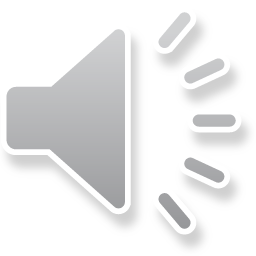 4
paesaggio
Cosa si ricava da questa elencazione di fatti? 
Una constatazione specialmente: e cioè che fondarsi in modo preliminare o esclusivo sul paesaggio visivo - o meglio su quello ricostruito dai vari sensi - per identificare i vari complessi culturali della vita agricola, o ritenere che il paesaggio visivo sia o dia una sintesi vera e piena della vita agricola, significa avere una visione parziale, monca, insufficiente di tale realtà: poiché l’operazione scarta ciò che in primo luogo non è visibile o in ogni modo non può venire colto da qualche senso, e che quindi non è topograficamente configurabile.
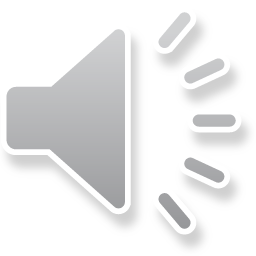 5
paesaggio
Ma ciò che non ha forma visibile o cartografabile, come il valore della città o la scelta di un orientamento economico o la natura di una istituzione sociale, fa parte della medesima realtà che assomma anche il «paesaggio» a cui i geografi limitano abitualmente i loro studi. 
Molto frequentemente anzi anima o edifica o plasma tale realtà, e ciò che è visibile - cioè il paesaggio - ne è solo una conseguenza o una estrinsecazione, fra diverse.
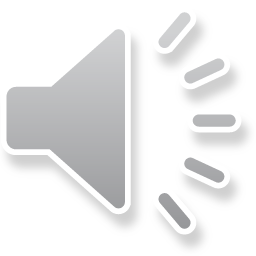 6
paesaggio
Di sicuro la più rilevante (e a volte l’unica) delle conseguenze materiali: ma autonoma, isolabile e tale da separarsi utilmente - per motivi di studio - da questa realtà, no. 
E perciò il termine o più precisamente il concetto di «paesaggio» non è il più adeguato per indicare la realtà di un mondo come l’agricolo.
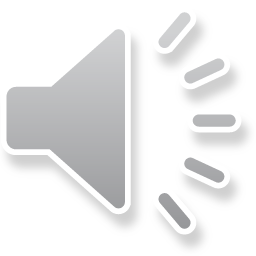 7
paesaggio
I geografi umanisti francesi della più giovane generazione, quelli venuti su alla scuola di Bloch, preferiscono il termine di «complessi» o meglio quello di «strutture».
 In termini più elementari e forse anche più espliciti, si potrebbe dire che le strutture sono il telaio, o meglio le forze di fondo della storia sociale: quella degli aggruppamenti umani consciamente coerenti, solidali. Sono in una parola, i complessi costitutivi di una civiltà
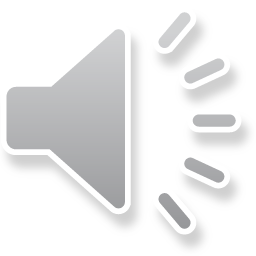 8
paesaggio
Per tale ragione quando parliamo di struttura, in sede di civiltà agricola, le opposizioni fra quadro paesistico a campi aperti e a campi chiusi e a coltura promiscua, perdono il significato a loro conferito dai geografi. 
E le diversificazioni vere e fondamentali si spostano dal campo delle forme visibili, cioè topografico e fotografico, a quello storico: al campo dei valori economici che si ridimensionano e mutano in continuità, allo studio dei fattori che implicano la socialità, le istituzioni giuridiche, i miti religiosi e l’indefinito gioco della libera scelta umana che si rifiuta a ogni classificazione
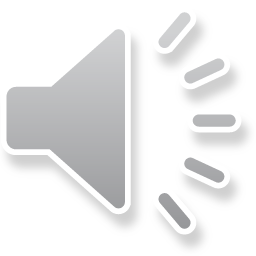 9